WHITEBARK PINE DISTRIBUTION MODELS UNDER PROJECTED FUTURE CLIMATES IN THE GYA
Tony Chang, Andrew Hansen, Nathan Piekielek
Montana State University
Tom Olliff
NPS IMR and Great Northern LCC
Vegetation response to climate
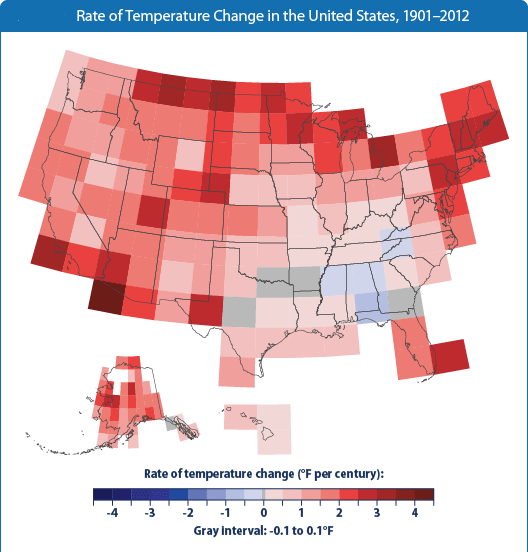 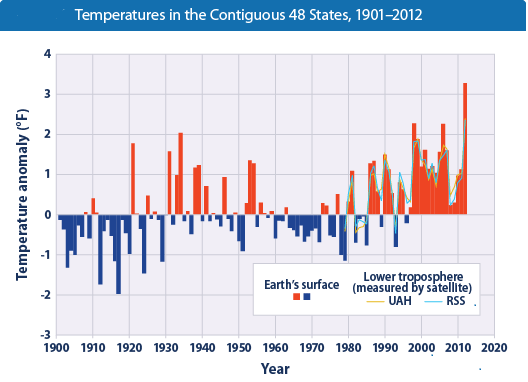 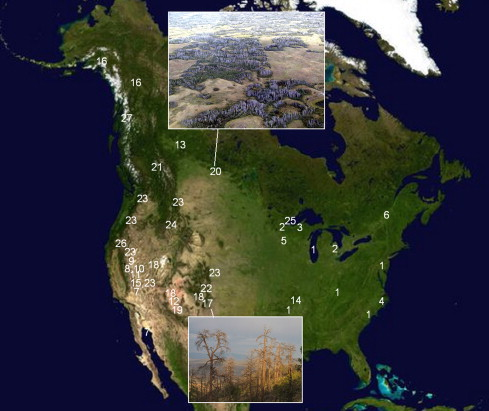 Evidence of vegetation die off related to climate induced physiological stress. (Allen et al. 2010)
[Speaker Notes: Global temperatures have increased over the past century and are projected to rise substantially in the next coming century. 
While future changes in climate are expected to influence the ecosystem, evidence of vegetation dieoff in many locations in the across the planet.
Aspen (populus tremuloides) in Alberta Canada, and Ponderosa Pine in Jemez Mountains, New Mexico.]
Temperature change in the GYA
Difference in annual temperature from the 1900-2010 mean
Climate and Whitebark Pine
Climate limits WBP at each life history stage through availability of resources.

Indirect impacts
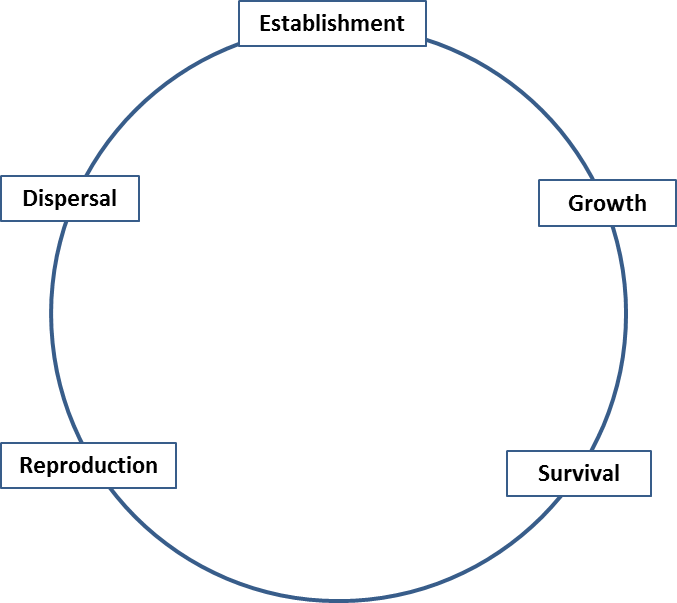 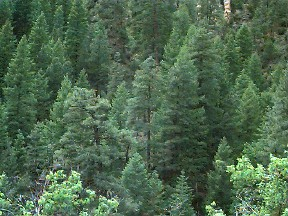 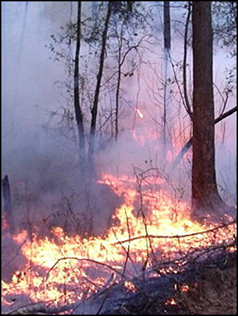 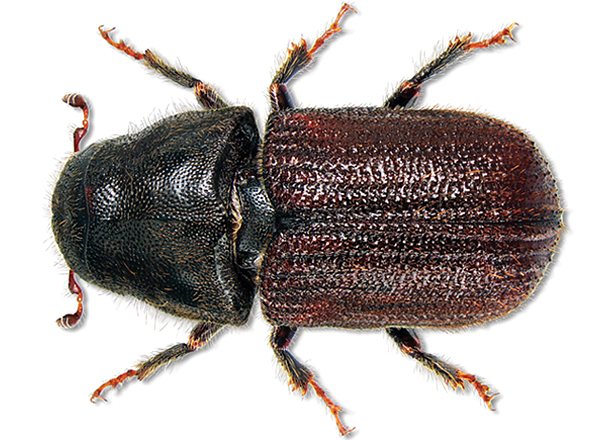 Question (science)
How will the bioclimatic habitat envelope for Whitebark pine respond to shifts in the GYA climate?
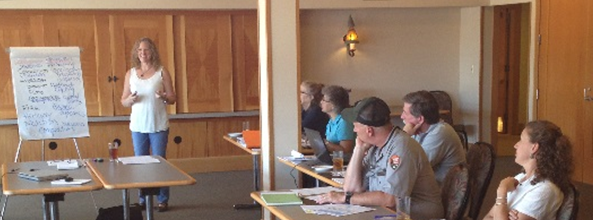 Question (applied)
What locations in GYA will likely have suitable climates for WBP and may be candidates for restoration strategies for GYCC?
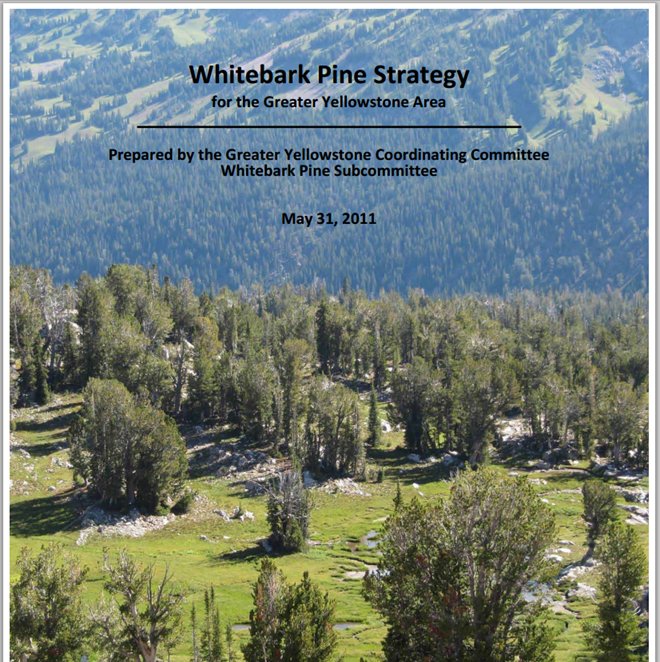 Methods (Response Data Sources)
Current model on “Adult” class tress (DBH≥8”)
2,569 data points (936 presence, 1,633 absence)
[Speaker Notes: One of the most complete WBP datasets in the GYE]
Methods (Predictor Data)
Historic Climate Data
PRISM 800m climate 
(Daly et al. 2011)
(1900-2010) monthly



Projected Future Climate
(NASA TOPS)
CMIP5 Downscaled GCMs
(2010-2100) monthly
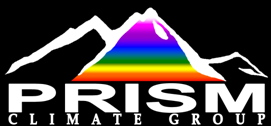 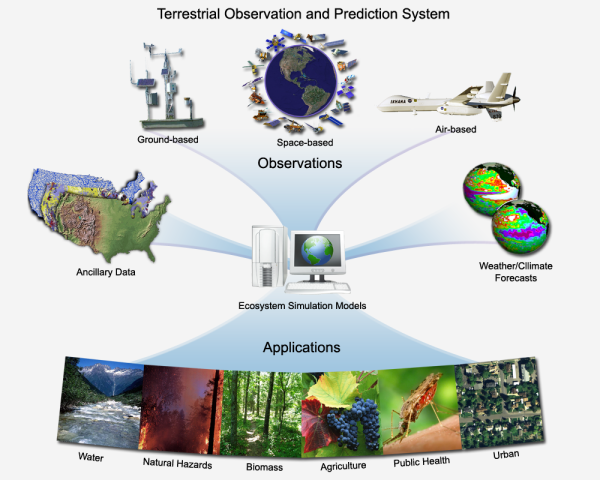 Water Balance Modeling
Derived monthly water balance variables using Thornthwaite equation.

Provides 10 additional climate metrics
Predictor Variable Selection
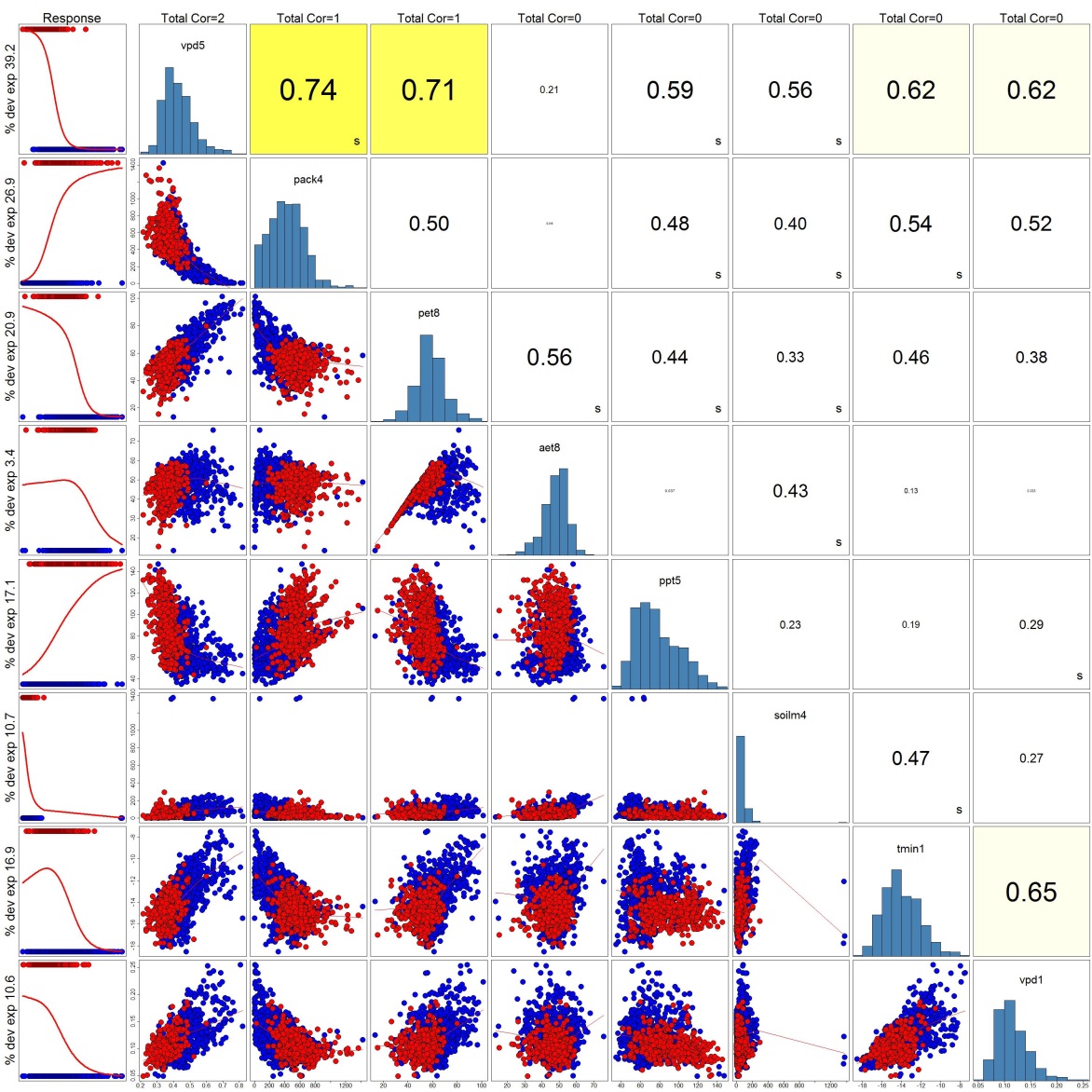 Climate summarized using 1950-1980 means

122 predictor covariates

Suite considering ecologically meaningful predictors
[Speaker Notes: Selection for high deviance and reduction of collinearity. Leading predictors that explain the most deviance are VPD8, Tmax8, and SWE5]
Presence/Absence Data Distributions
Results
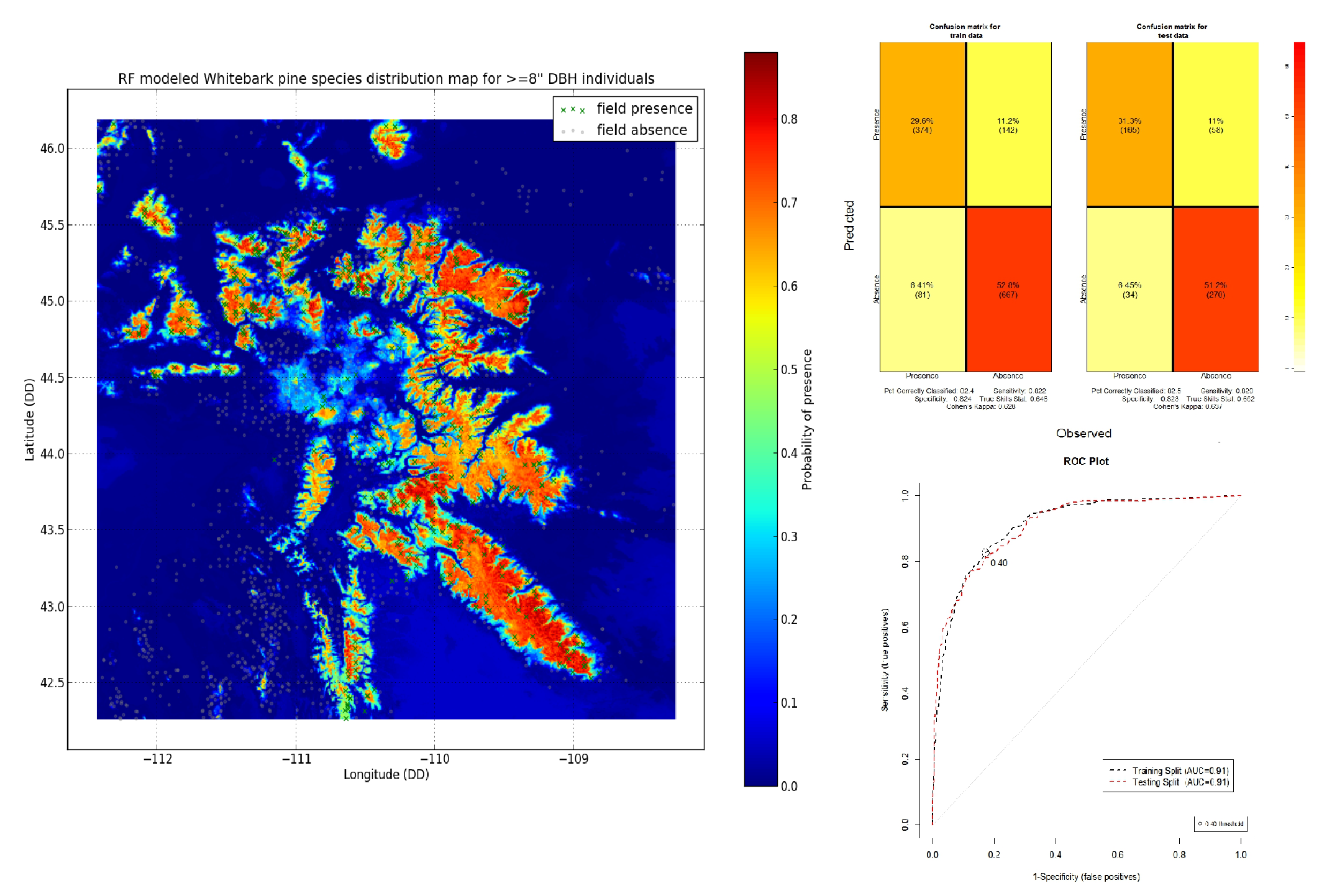 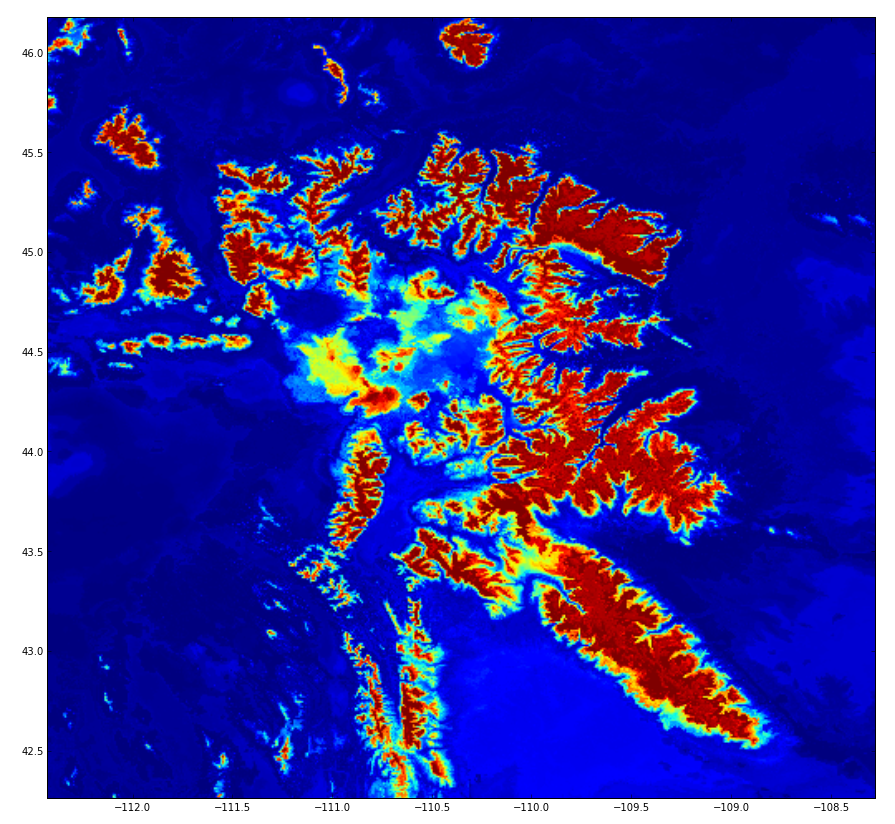 Leading predictors: 
Tmax8, SWE5, VPD6
Diagnostic: Multi-method Model Fitting
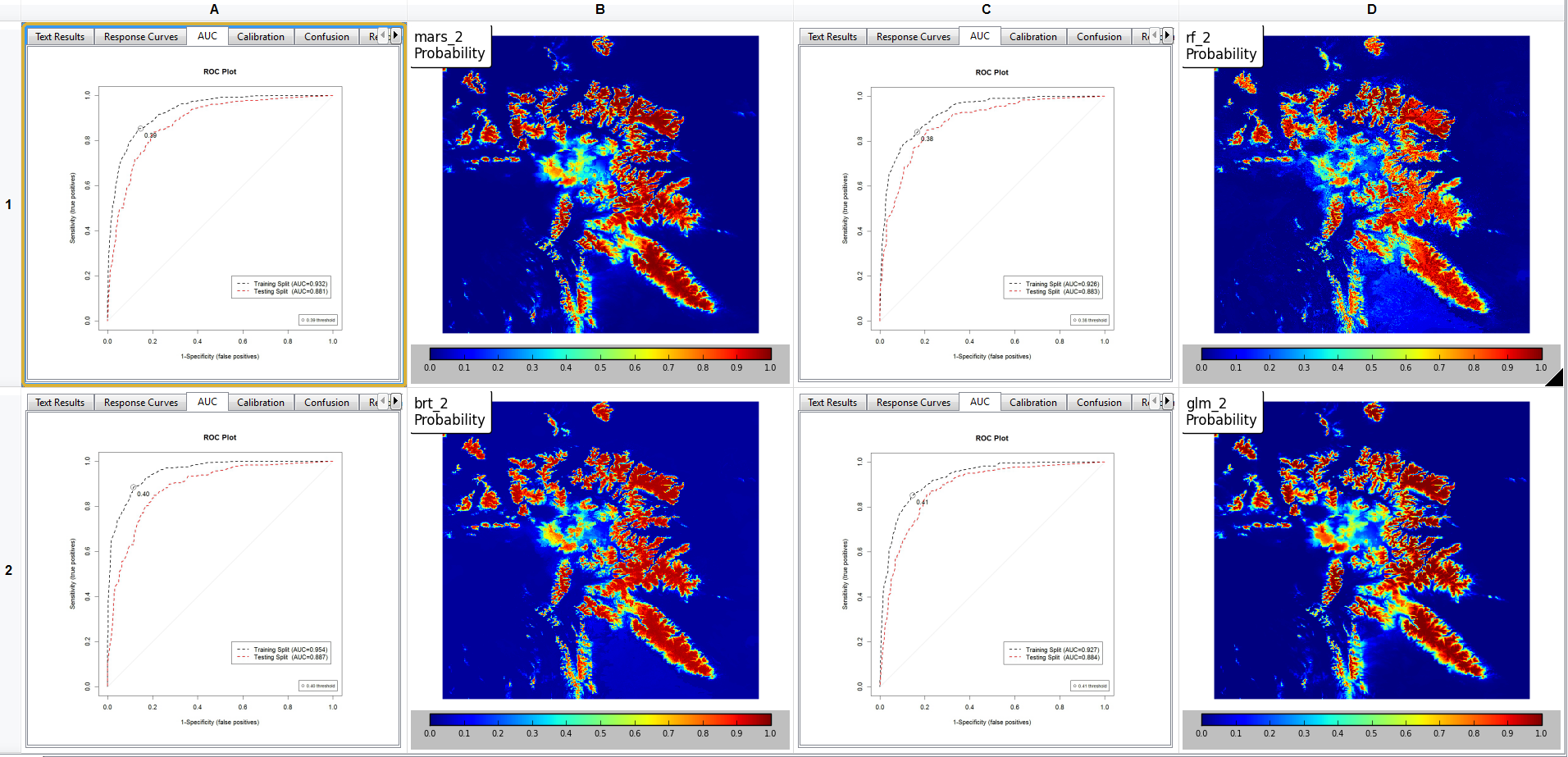 Covariate Distributions
Diagnostics
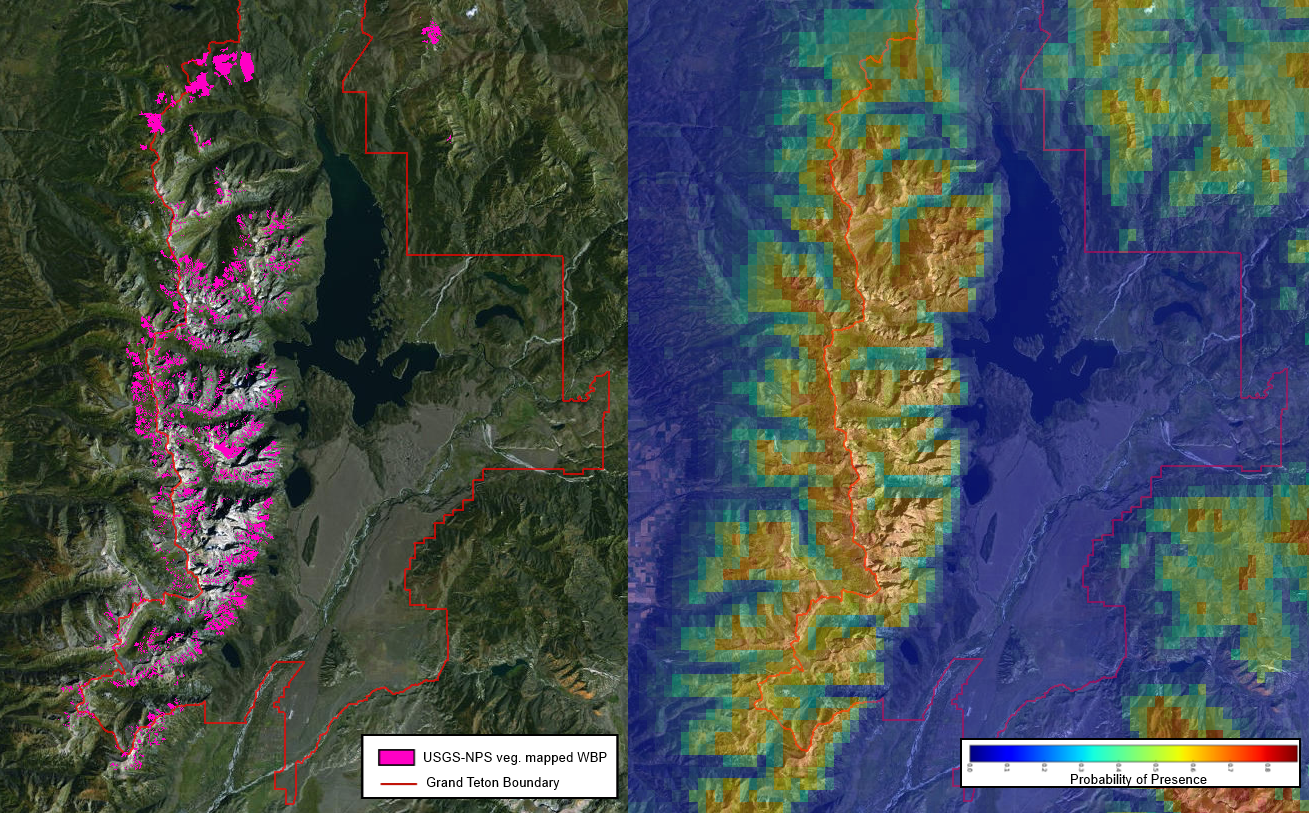 GCM variability
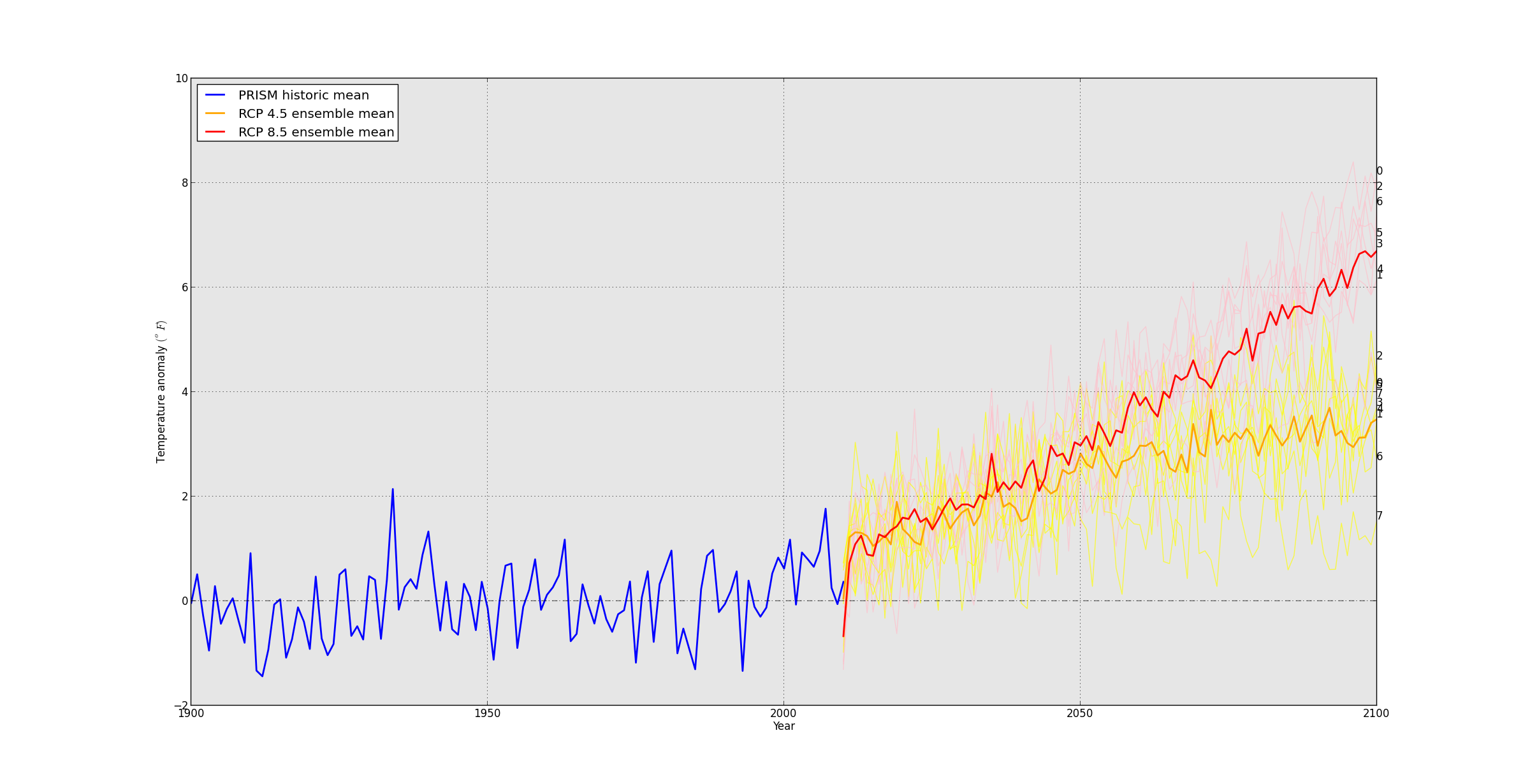 Future Projections (RCP 45)
Future Projections (RCP 85)
Covariate Distributions (CESM-1 CAM5, RCP 85, 2040)
Geographic properties of areas of suitable climate
Implications for GYCC WBP strategy
Analysis identifies loss of historic bioclimatic habitat by the year 2100

Areas and locations of climate suitable habitat for restoration of adult WBP

Does not account explicitly for disturbance, dispersal, and competition
Next Steps…
Envelope analysis to reveal climatic suitable areas for other life history stages

Expansion of model to more GCMs and scenarios
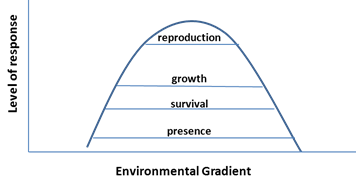 Acknowledgements
NASA Applied Sciences Program (Grant 10-BIOCLIM10-0034)

NASA Land Cover Land Use Change Program

North Central Climate Sciences Center 

NSF EPSCoR Track-I  EPS-1101342 (INSTEP 3)
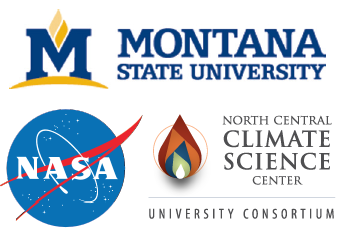 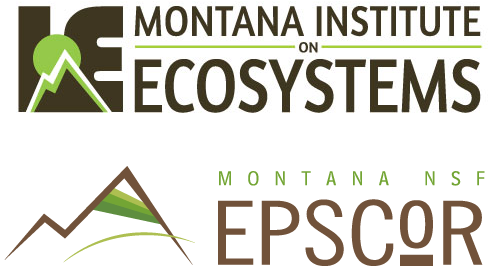 Questions
Future Projections
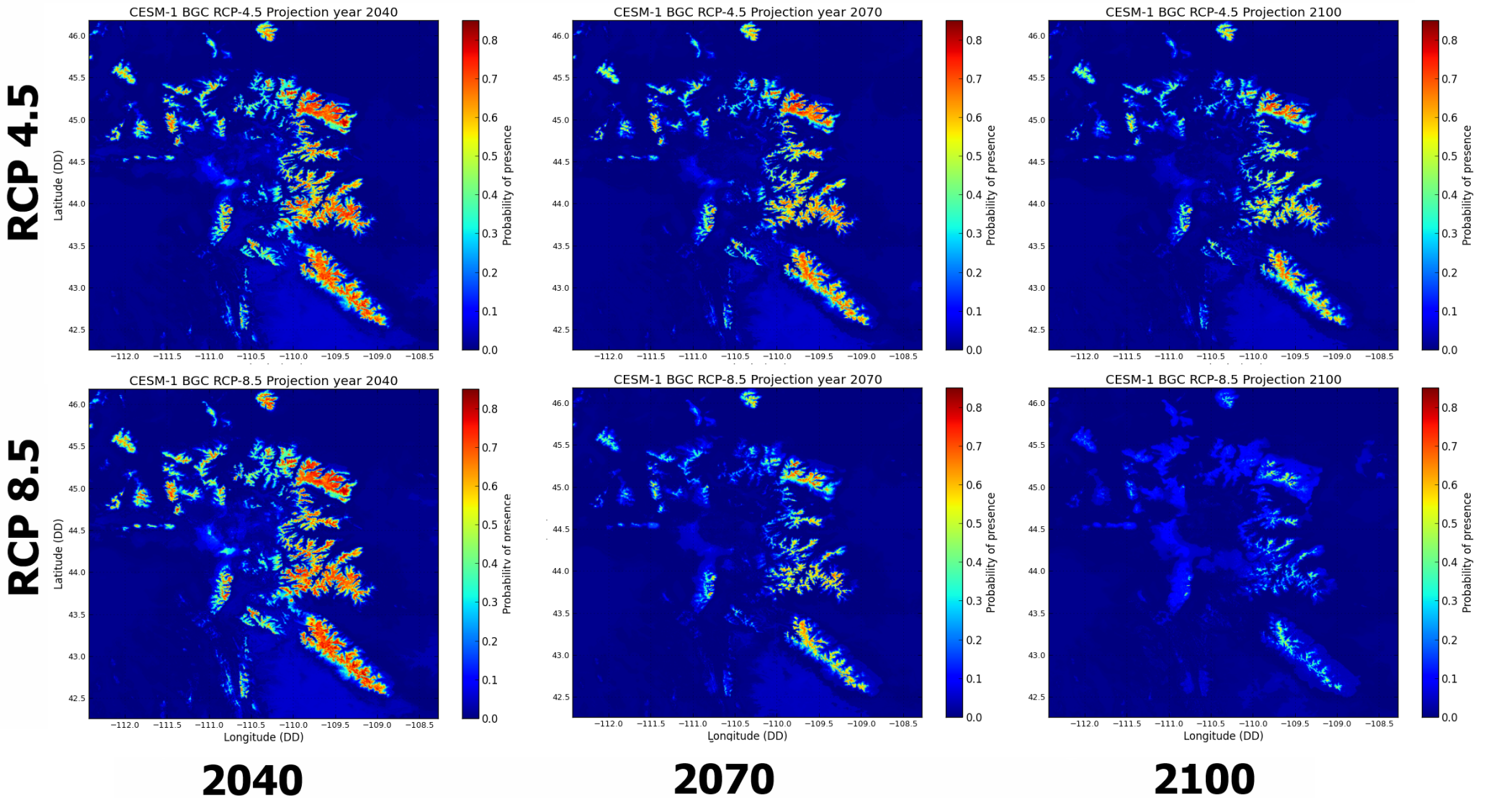 [Speaker Notes: Climate envelope shift towards higher elevations]
Science Collaboration
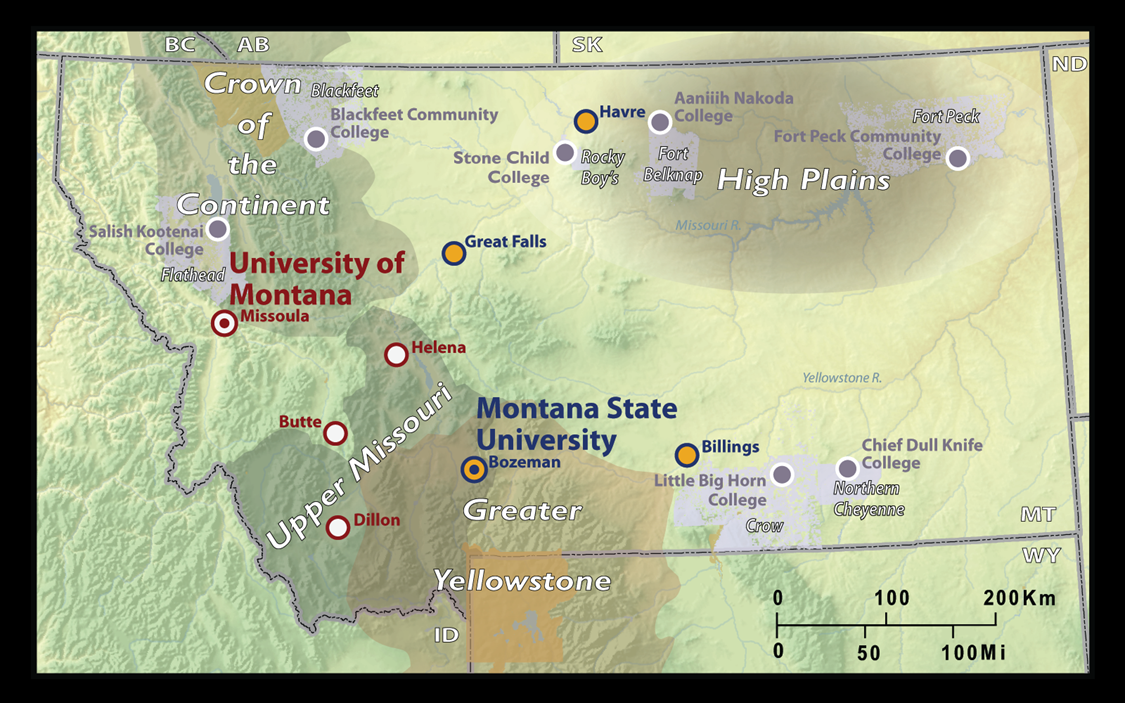 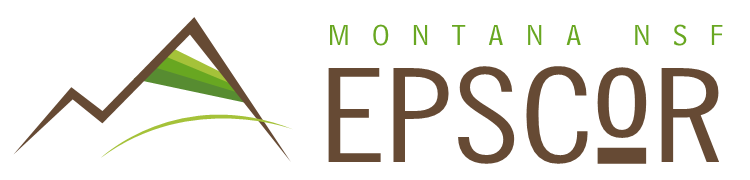 UM
Running Lab
Jared Oyler, Ashley Ballantyne, Kelsey Jencso, Michael Sweet 

Helen Naughton
MSU
Hansen Lab
Nate Piekielek, Linda Phillips, Tony Chang, Regan Nelson, Erica Garroute, Katie Ireland 
Whitlock Lab & IoE
Todd Kipfer, Virginia Ignalis
Liz Shanahan
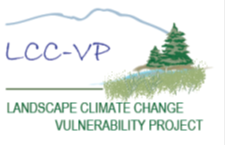 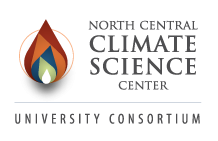 Hansen Lab, MSU
Tom Olliff, NPS / Great Northern LCC
John Gross, Bill Monihan, NPS I&M
Dave Theobald, Conservation Science Partners
Forest Melton, NASA Ames
Scott Goetz, Woods Hole Research Center
Jeff Morresette, Dennis Ojima, NCCSC
Hansen Lab, Whitlock Lab MSU
Running Lab, UM 
Barry Noon, Susan Skagan, Colorado State University and USGS
Bill Lauenroth Lab, University of Wyoming
Diane Debinski Lab, Iowa State University
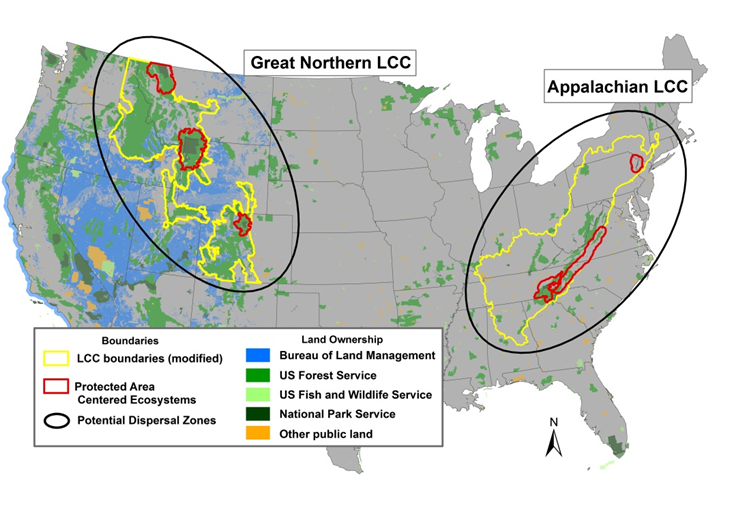 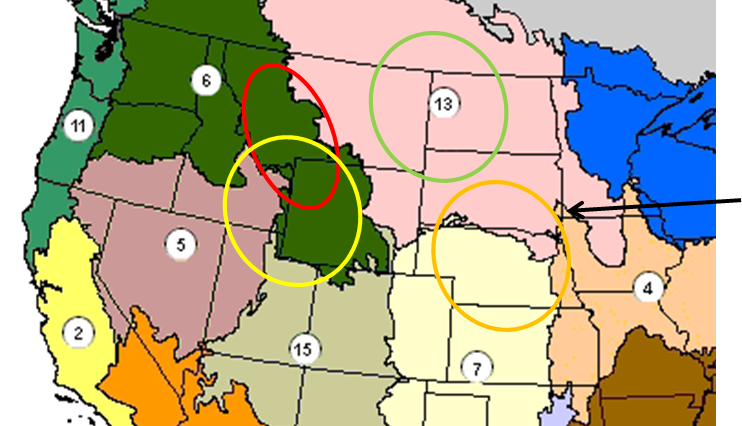